Number Theory
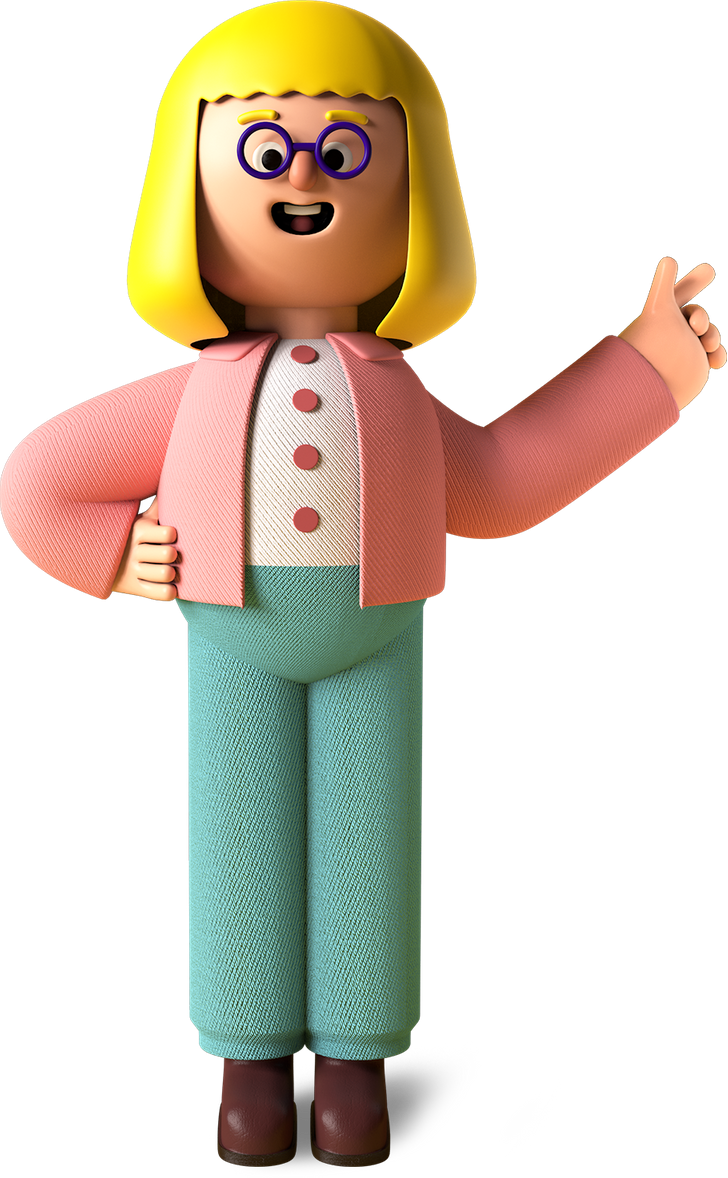 Types of Numbers
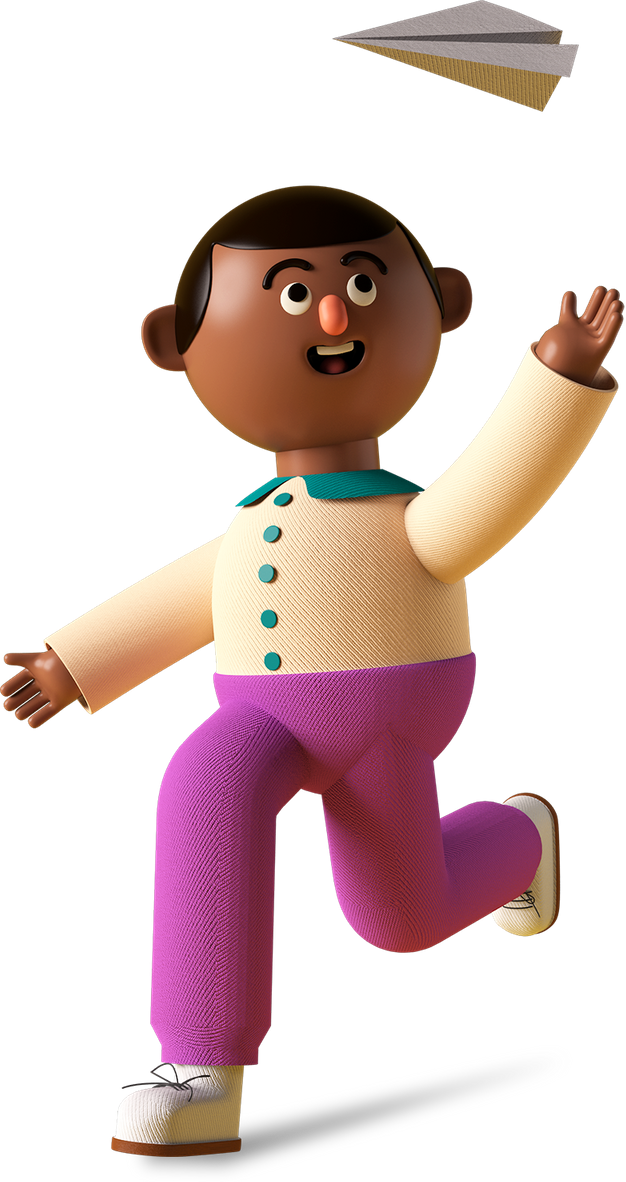 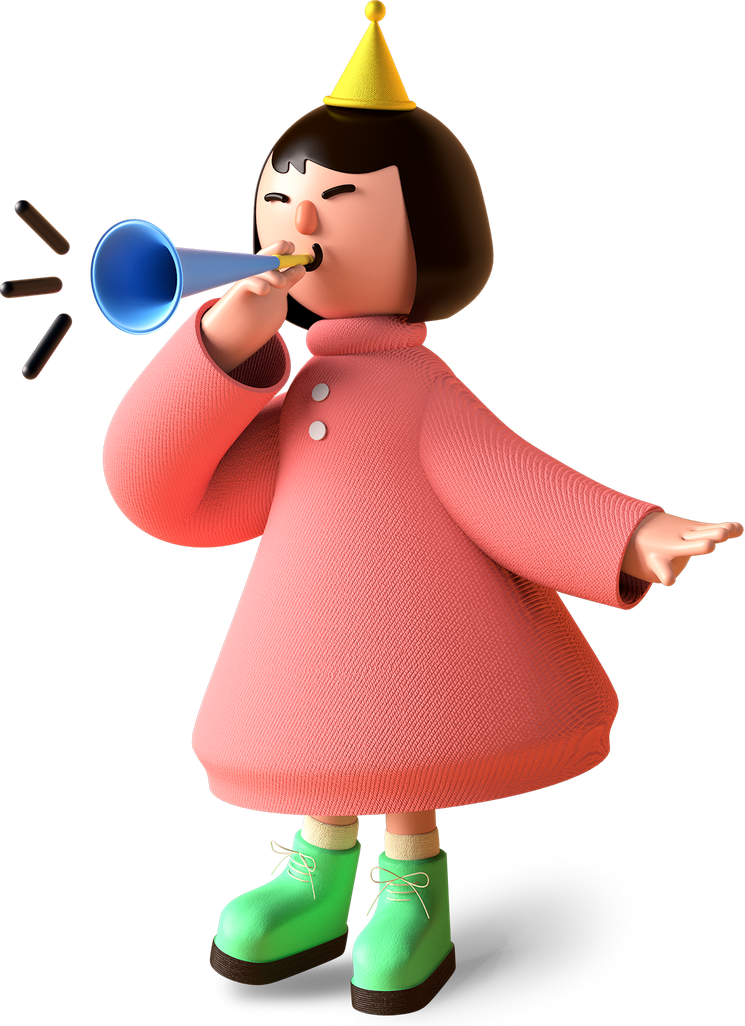 Types of Numbers
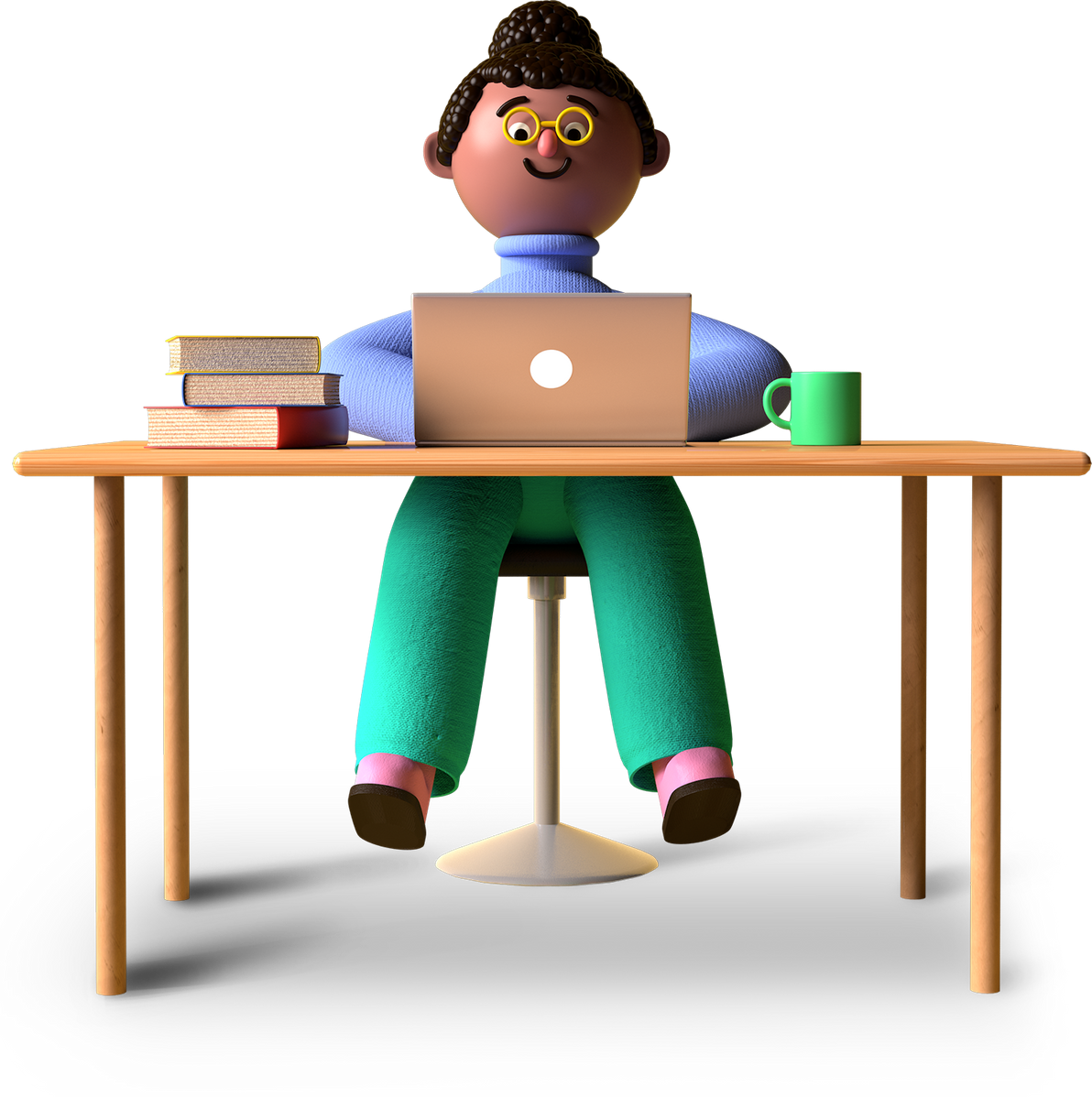 •Natural
•Whole 
•Integers
•Rational
•Odd and Even 
•Prime
•Composite
•Factors
•Multiples
Natural Numbers
The numbers used to count are called natural numbers.

When we are counting we begin with the number 1.

1 is the smallest natural number.

The natural numbers are 1, 2, 3, 4, 5 . . .
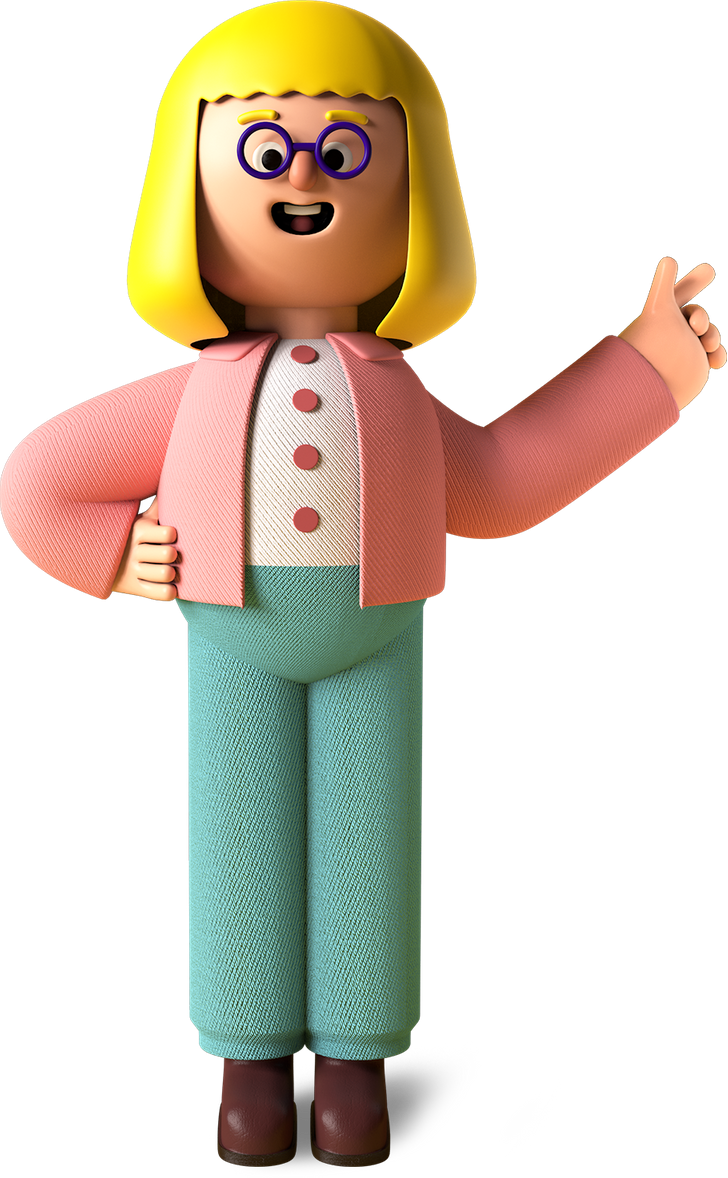 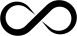 Whole Numbers
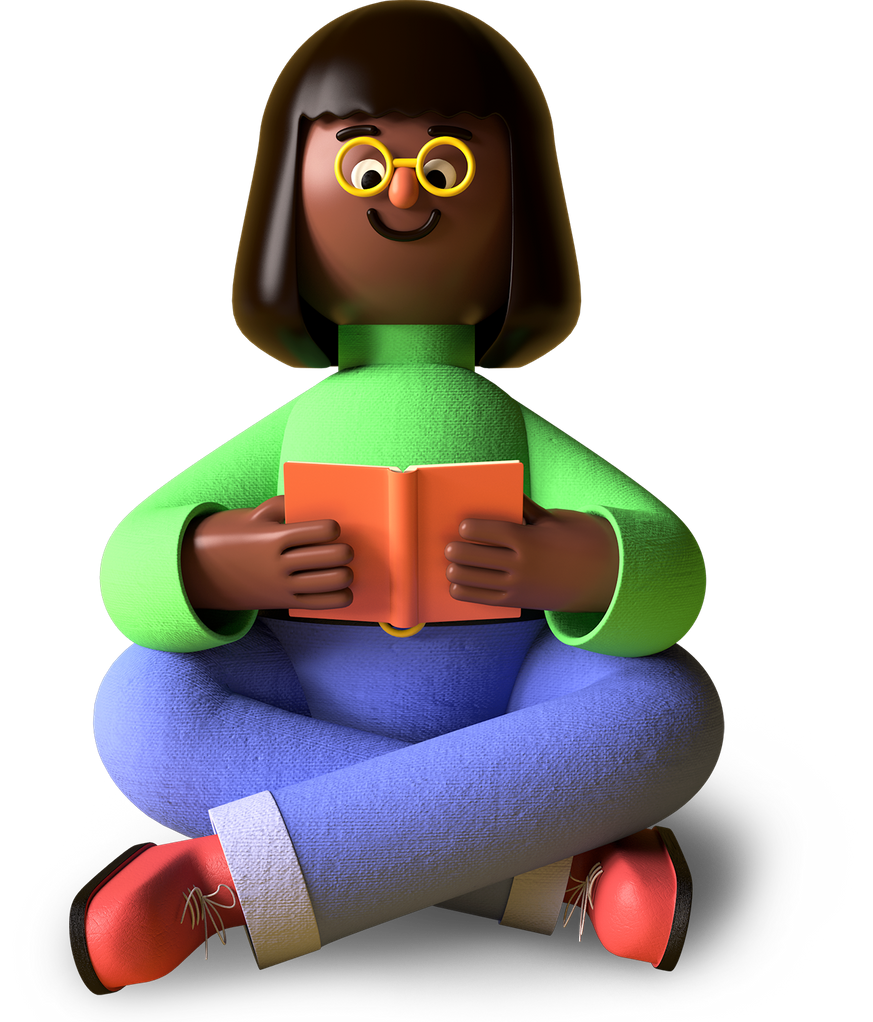 The whole numbers are made up of 0 and the natural numbers.

The whole numbers are 0, 1, 2, 3, 4, 5 . . .

0 is a whole number only while 1, 2, 3 . . .        are both whole and natural numbers.
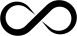 Integers
Integers are positive and negative numbers.

The integers are  -       . . . -5, -4, -3, -2, -1, 0, 1, 2, 3, 4, 5 . . .  

The numbers to the left of zero are called negative while numbers to the right of zero are positive.
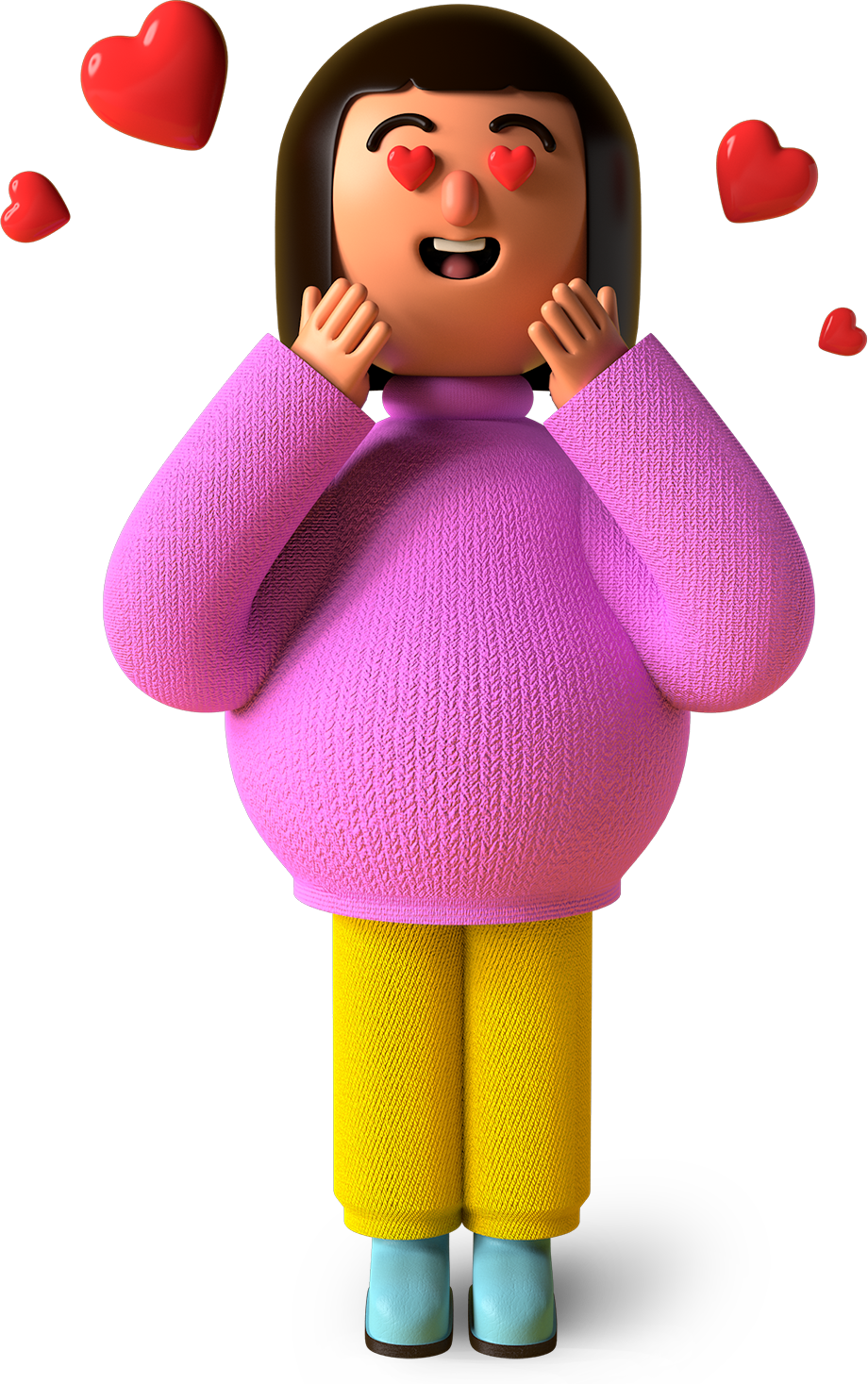 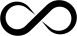 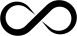 Rational Numbers
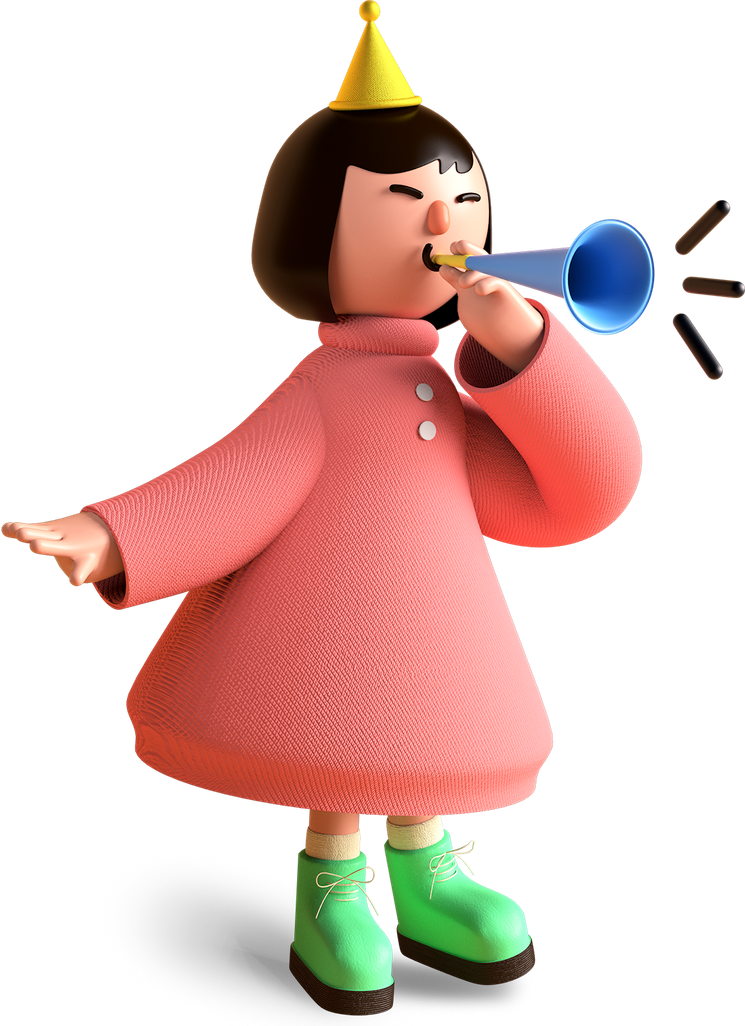 We use the word 'whole' to describe a complete thing or group of things.

When the whole is broken into pieces, each piece is called a fraction.

A fraction is a part of a whole.
Odd & Even Numbers
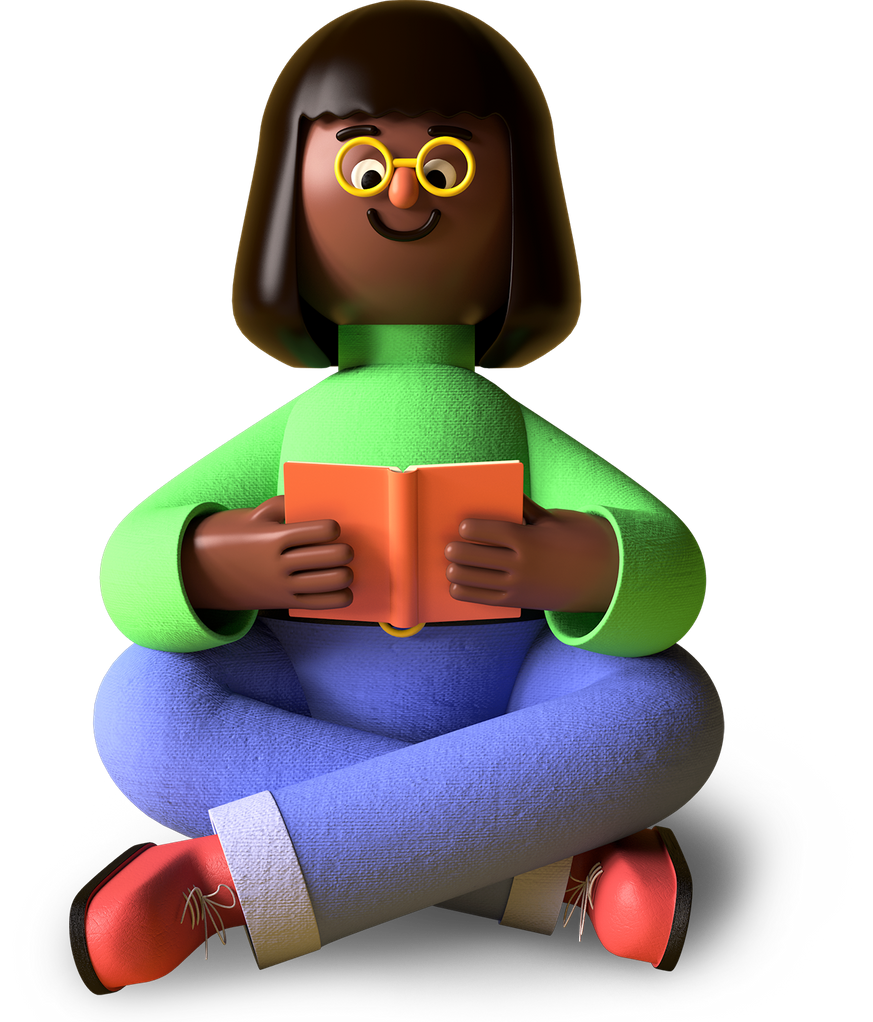 Even numbers are 2, 4, 6, 8, 10, 12, 14 . . . just keep adding 2.

Odd numbers are 1, 3, 5, 7, 9, 11, 13 . . . just keep adding 2.

The even numbers, the odd numbers and zero together make up the whole numbers.
Prime Numbers
A prime number is a number that can only be divided by itself and 1 without a remainder.

A prime number has two factors only, namely itself and 1.

Examples of prime numbers include:  2, 3, 5, 7 . . .

1 is NOT a prime number.  It has one factor only, itself, 1.
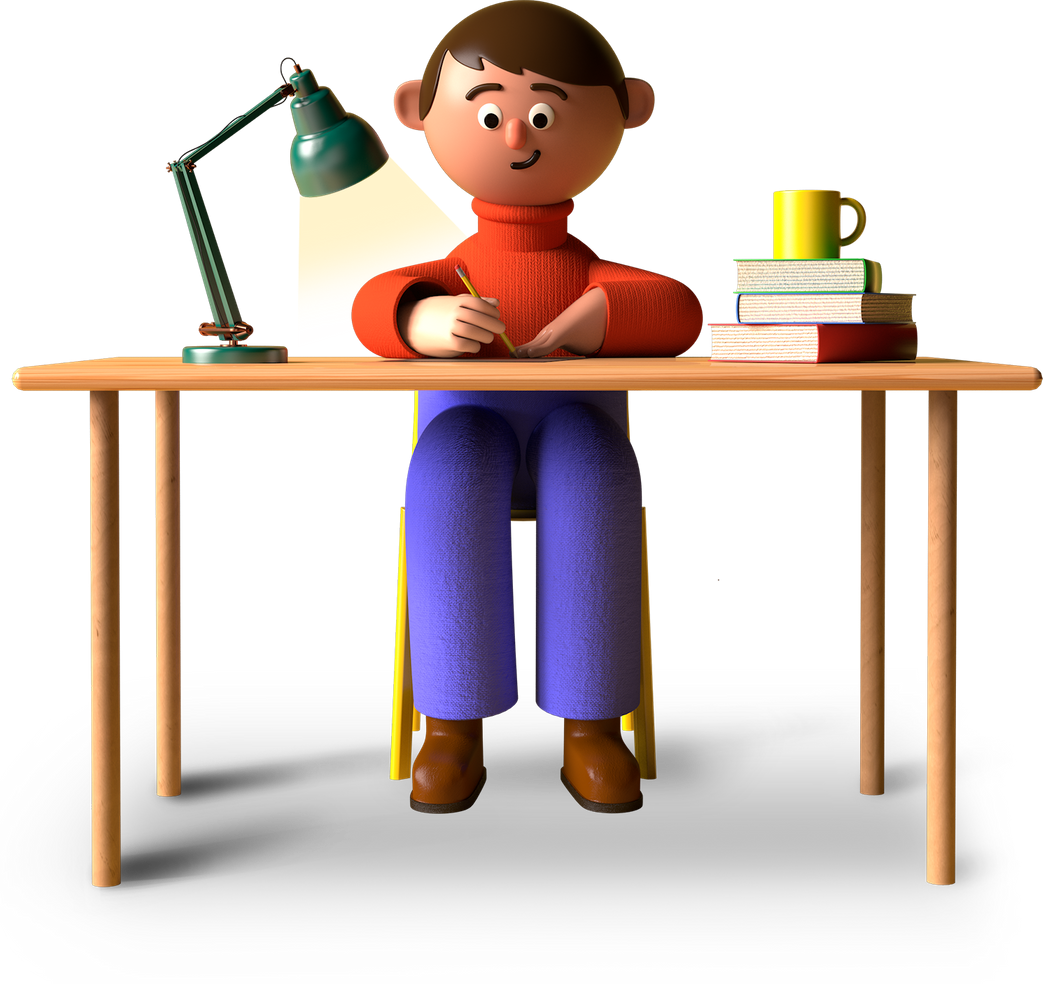 Composite Numbers
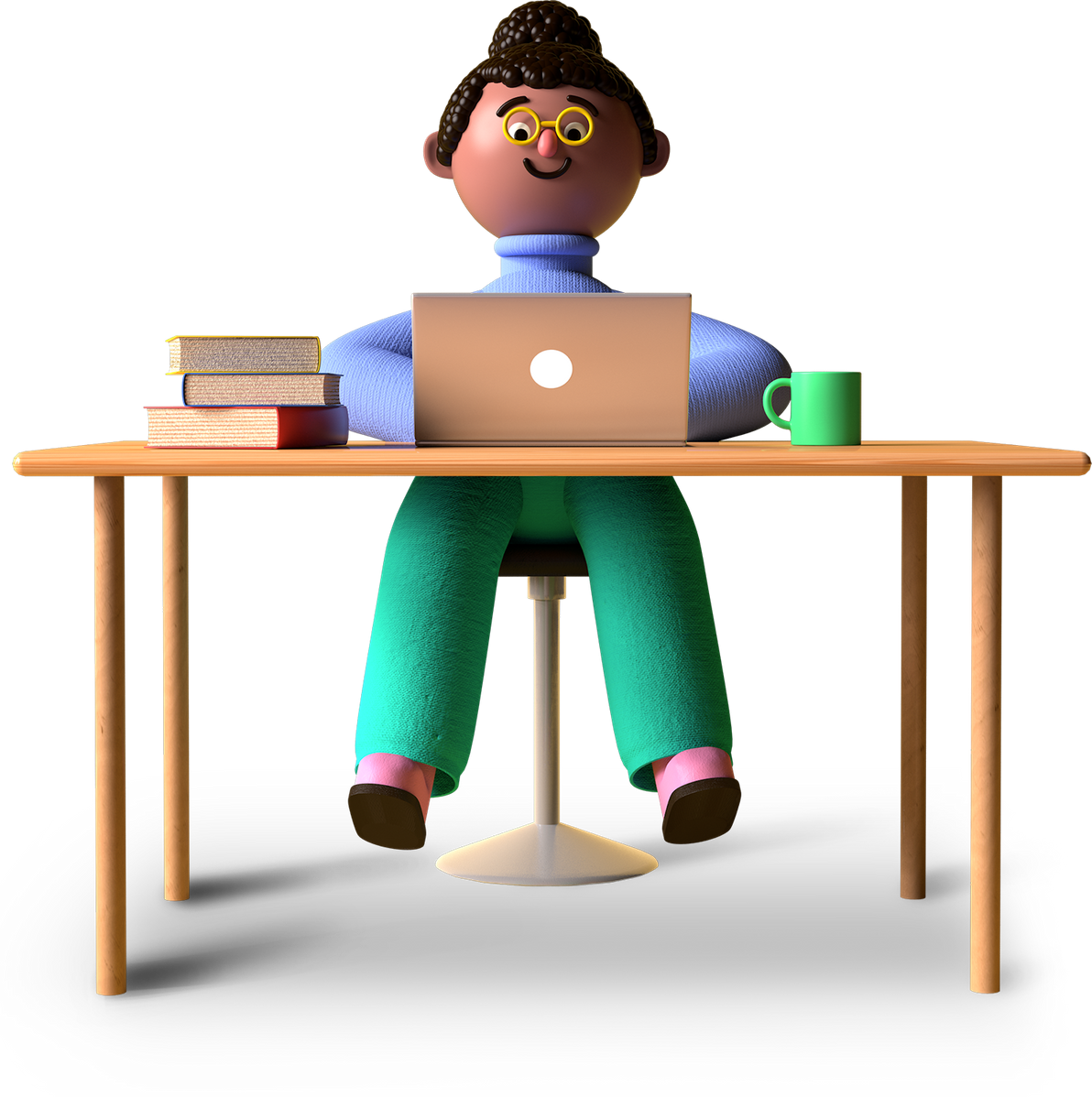 Numbers which have more than two factors are called composite numbers.

The factors of 4 are 1, 2 and 4.  Hence 4 is a composite number.

The factors of 6 are 1, 2, 3 and 6.  Hence 6 is a composite number.
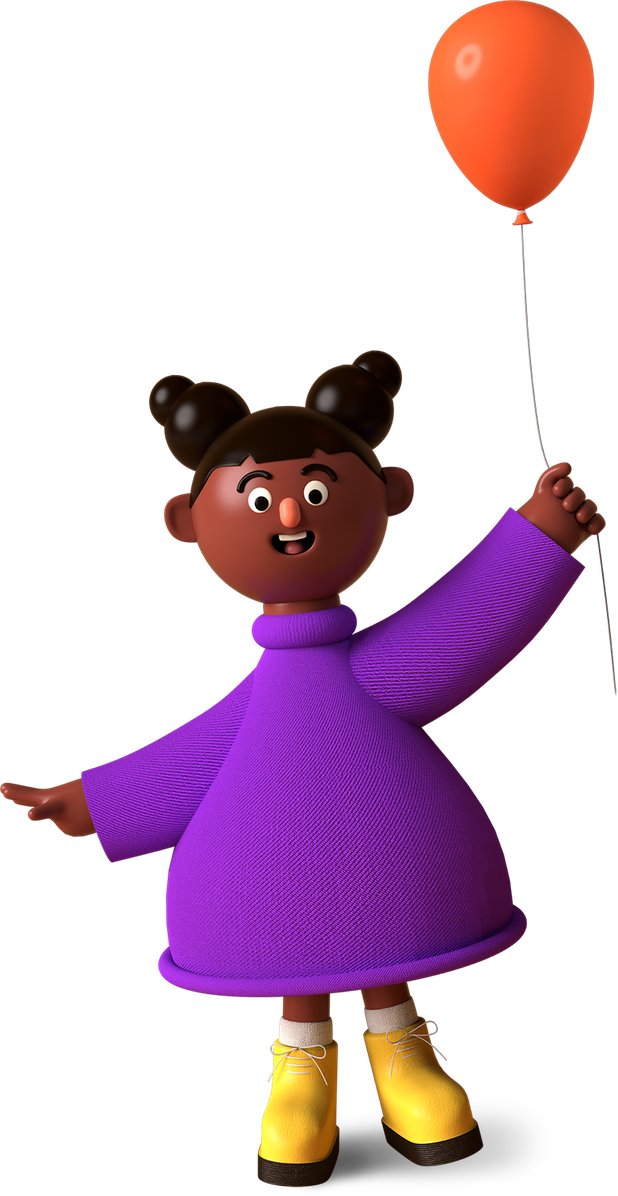 Factors
The factors of a number are all the whole numbers that divide into it without remainder.

For example the factors of 12 are:  1, 2, 3, 4, 6, 12

1 is a factor of every number.

Every number is a factor of itself.

If the factors of 9 are 1, 3 and 9 then common factors of 12 & 9 are 1 & 3 while 3 is called the highest common factor (HCF) of 12 and 9.
Multiples
Multiples are formed by multiplying a number by a whole number for example, the multiples of 6 are:

6 x 1  =  6

6 x 2  =  12

6 x 3  =  18

The multiples above are 6, 12 and 18 etc . . .
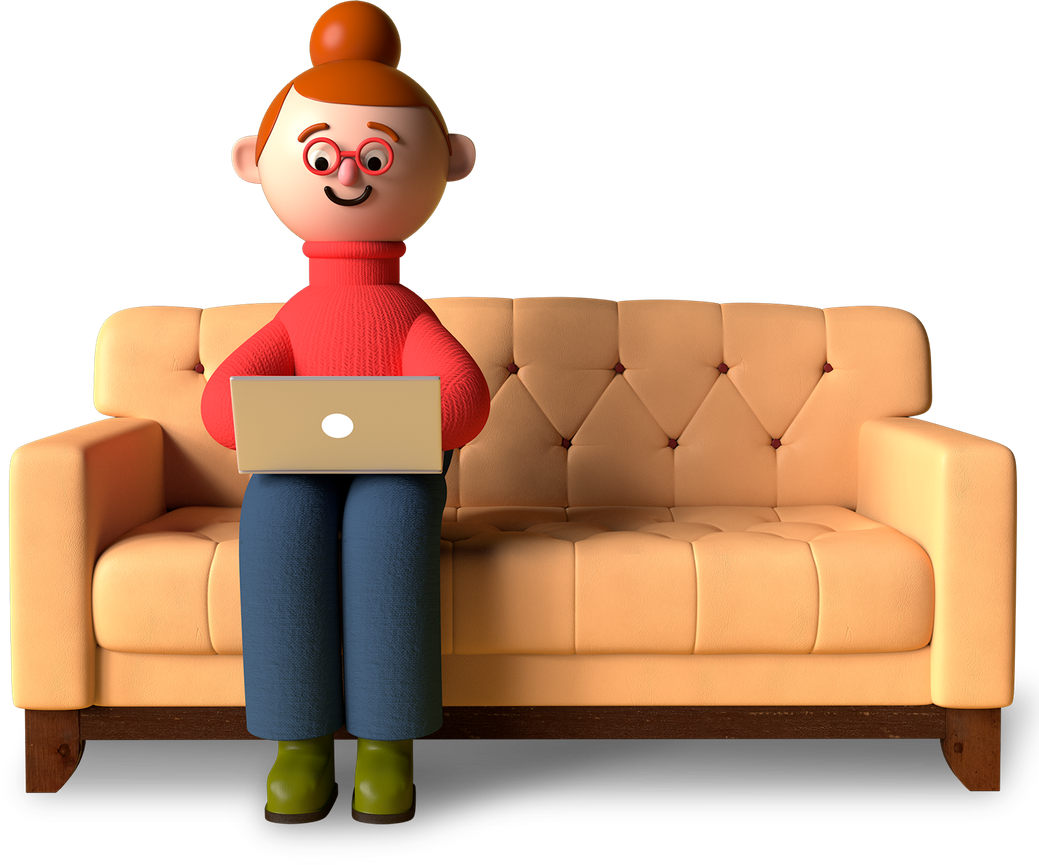 Exercise
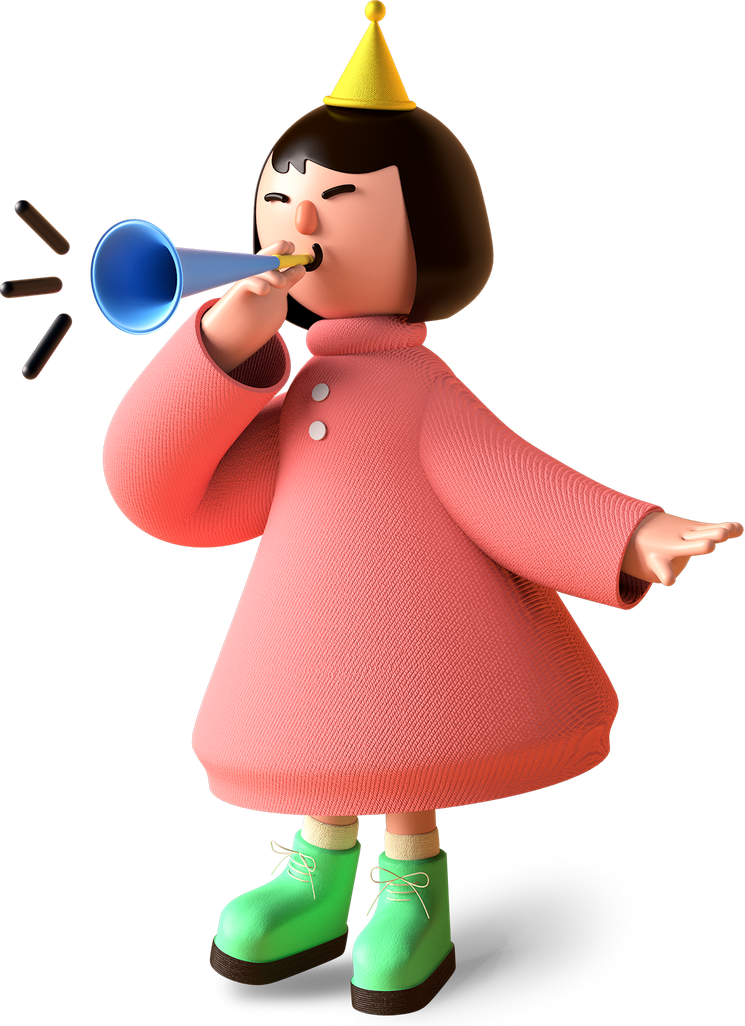 1.  List  the natural numbers between 6 and 16.

2.  List the whole numbers between 23 and 32.

3.  List the integers from -16 to -6.
Exercise
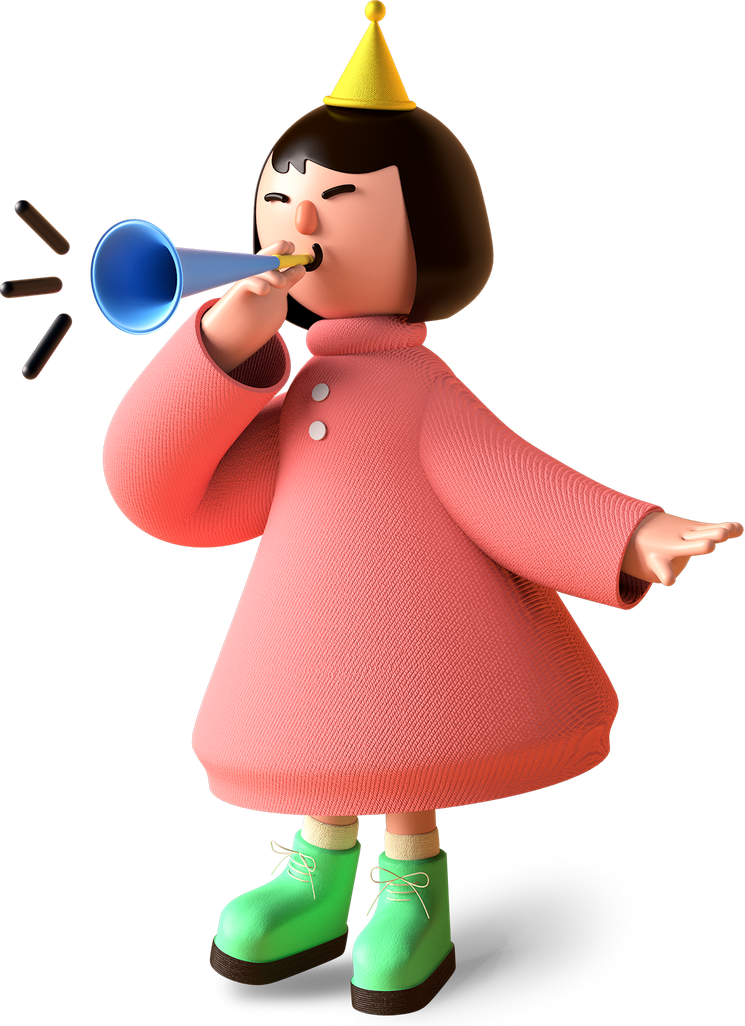 1.  List  the natural numbers between 6 and 16.
Ans:  7, 8, 9, 10, 11, 12, 13, 14, 15

2.  List the whole numbers between 23 and 32.
Ans:  24, 25, 26, 27, 28, 29, 30, 31

3.  List the integers from -16 to -6.
Ans:  -16, -15, -14, -13, -12, -11, -10, -9, -8, -7, -6
Exercise
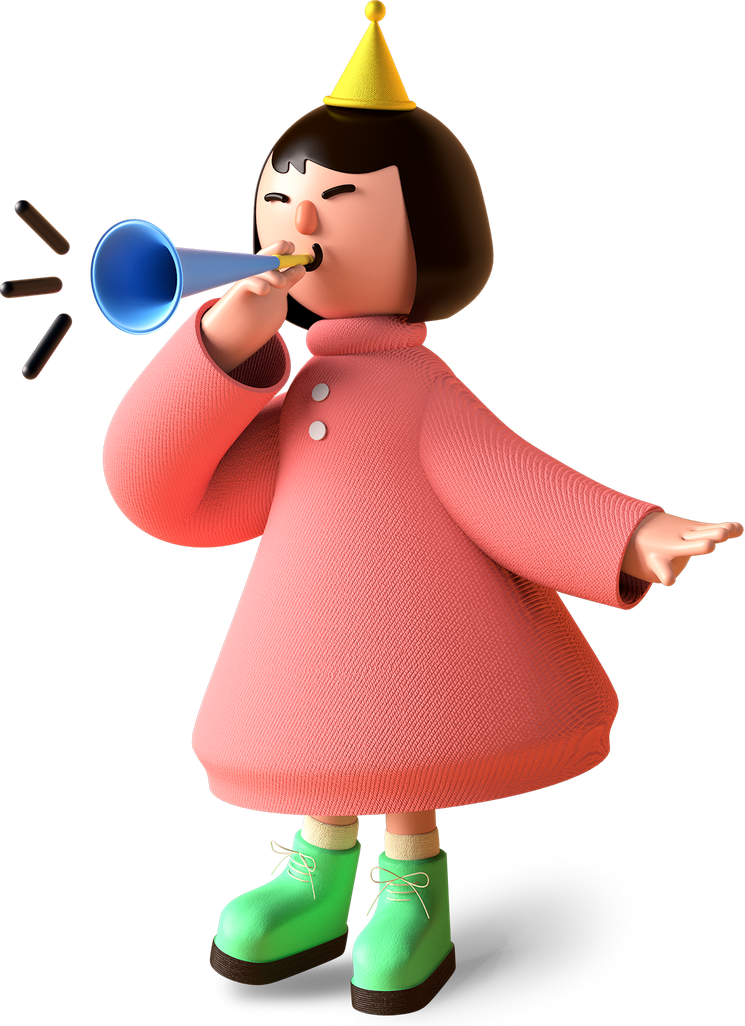 4.  Insert the sign > or < to make the following statements true:

a.  3 ........... 5

b.  - 3  ............ -5 

c.  - 3  ............  5

d.  3  ............  -5
Exercise
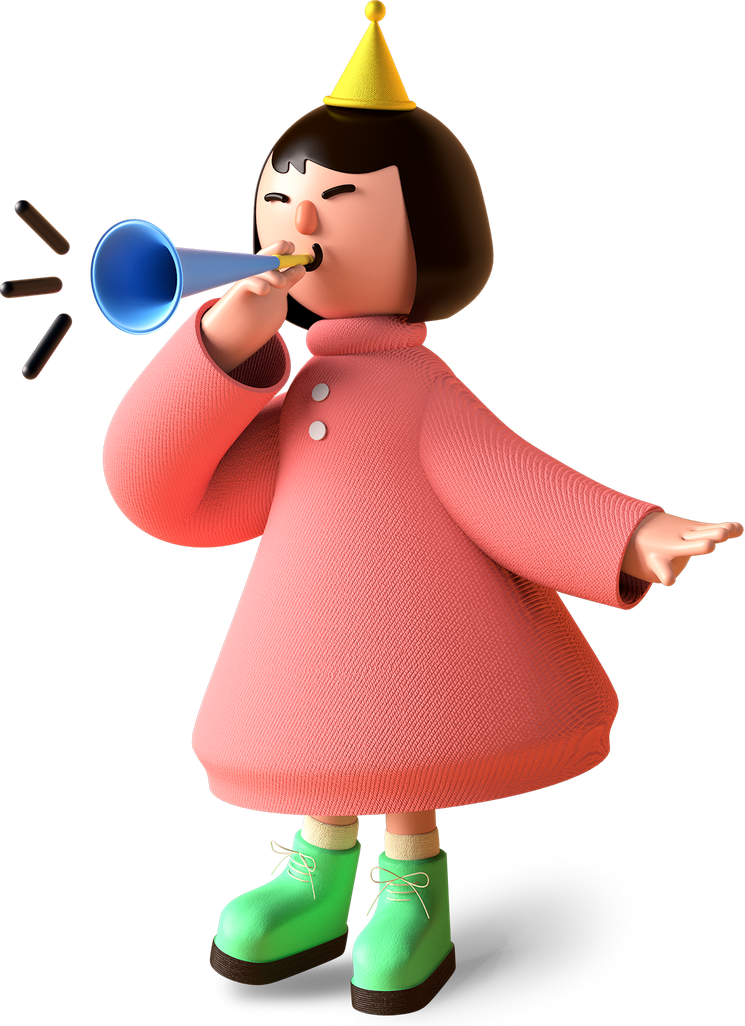 4.  Insert the sign > or < to make the following statements true:

a.  3 < 5                       <  is the less than sign 

b.  - 3  > -5                  >  is the greater than sign

c.  - 3  <  5

d.  3  >  -5
Exercise
4.  Insert the sign > or < to make the following statements true:

e.  - 1  ..............  1

f.  - 1  .............. 0

g.  1  ..............  0

h.  5  ...............  - 5

i  0  ..............  - 100
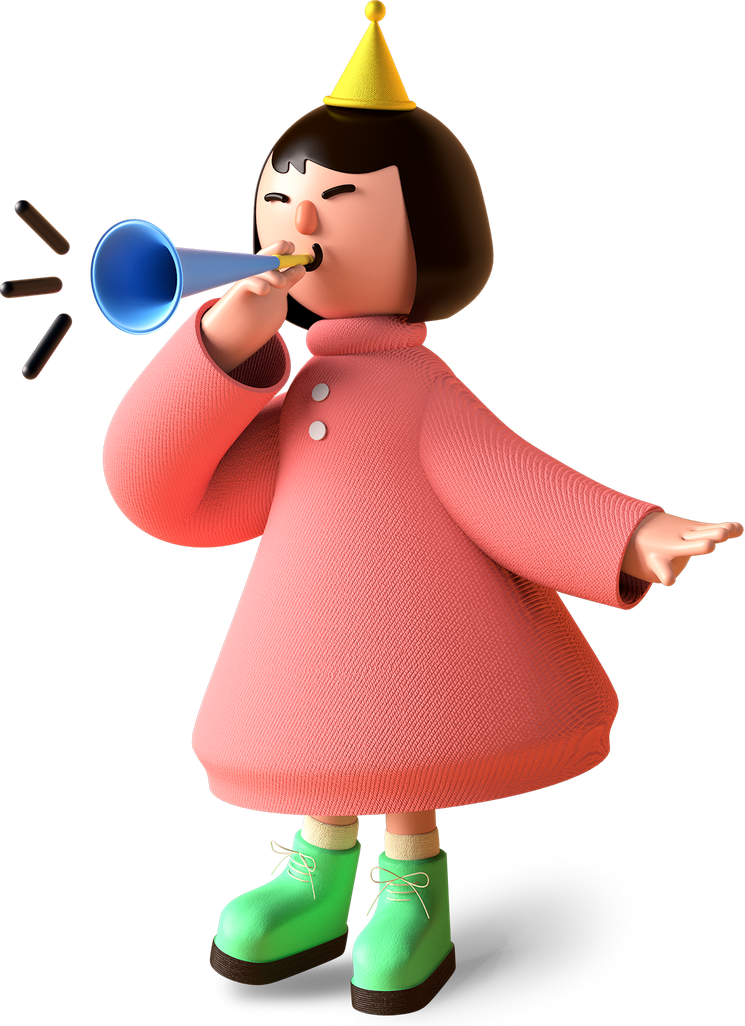 Exercise
4.  Insert the sign > or < to make the following statements true:

e.  - 1  <  1

f.  - 1  < 0

g.  1  >  0

h.  5  >  - 5

i  0  >  - 100
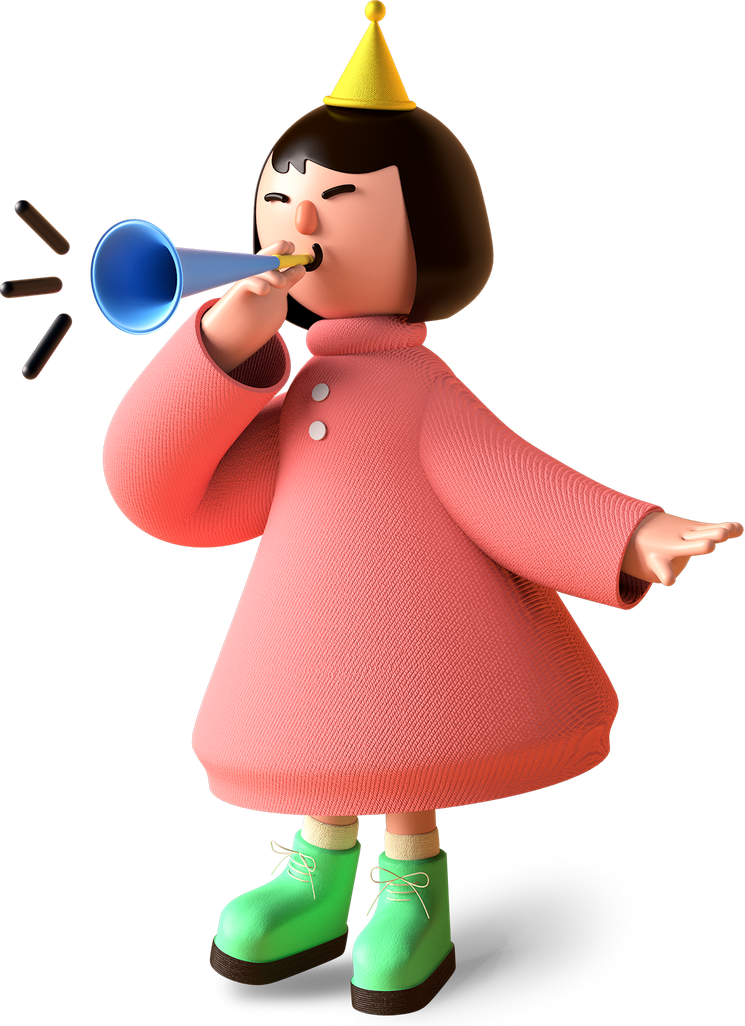 Exercise
5.  What is the smallest whole?

6.  What is the largest whole number?

7.  What is smallest integer?

8.  What is the largest integer?

9.  What is the smallest natural number?

10.  What is the largest natural number?
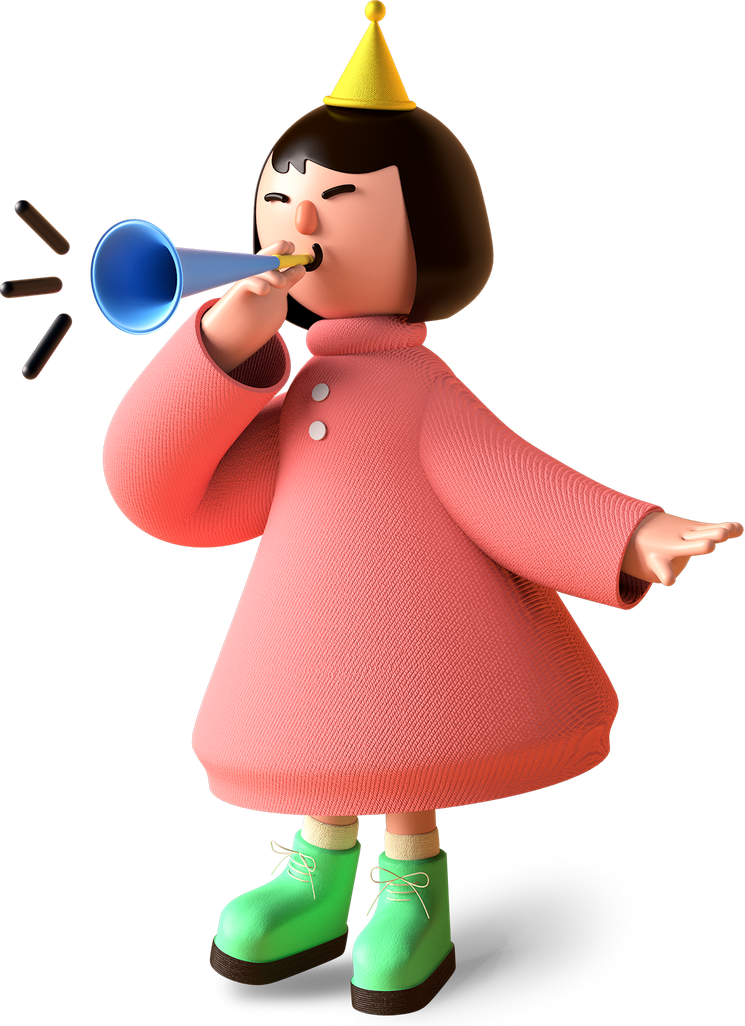 Exercise
5.  What is the smallest whole?  0

6.  What is the largest whole number?  unknown

7.  What is smallest integer? unknown

8.  What is the largest integer? unknown

9.  What is the smallest natural number? 1

10.  What is the largest natural number? unknown
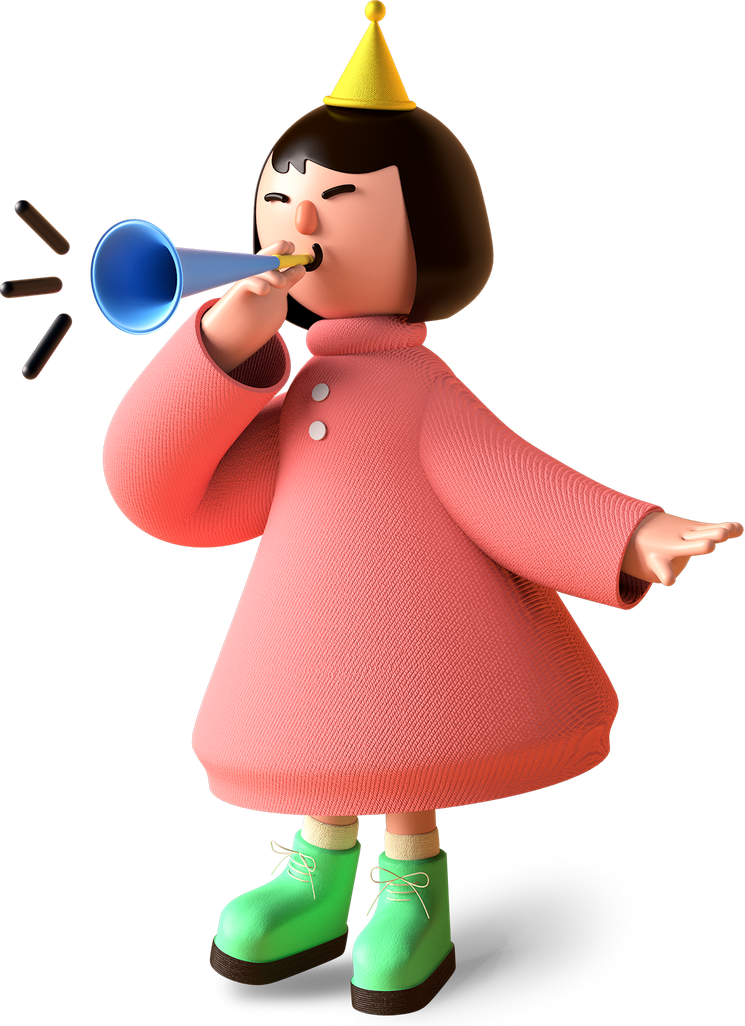 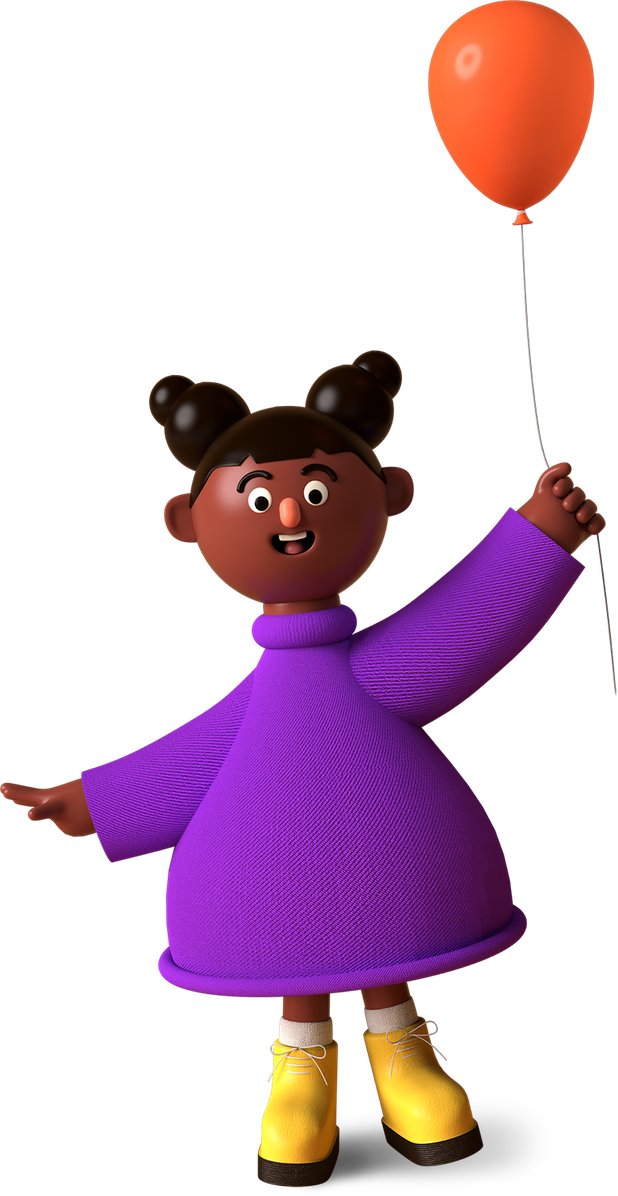 The highest common factor and the lowest common multiple of a set of numbers are determined by prime numbers.
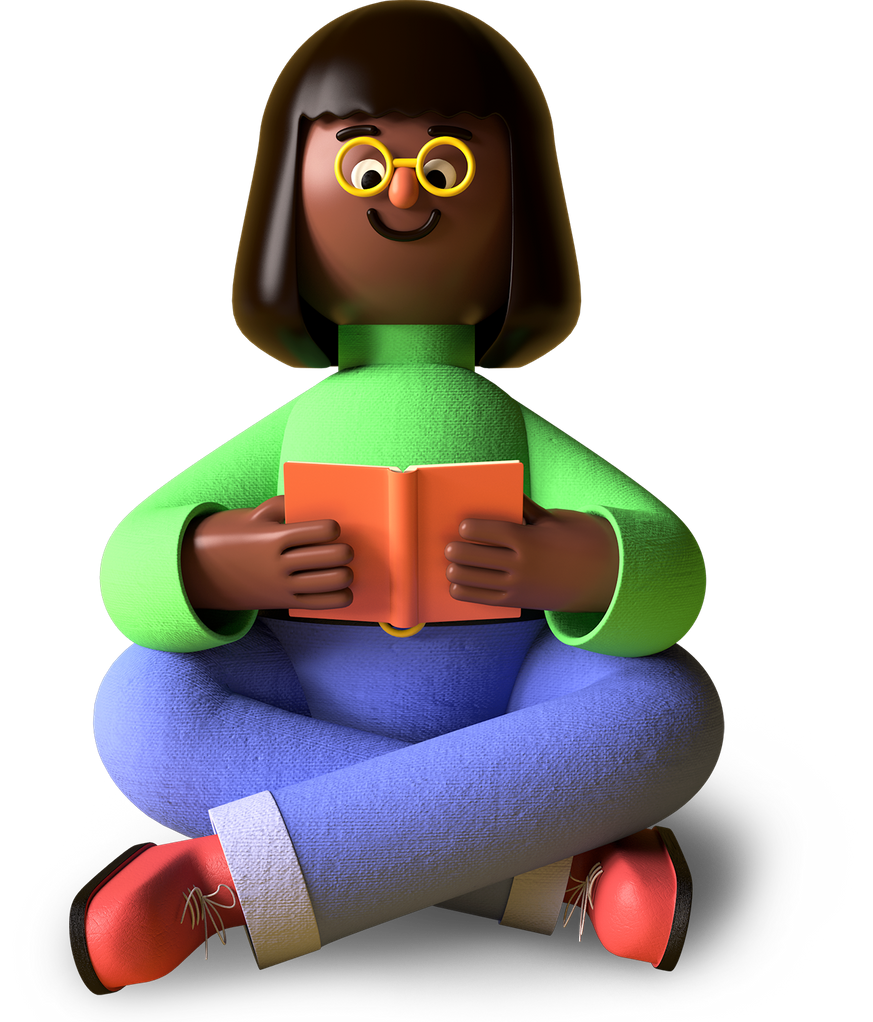 Determining the Highest Common Factor, H.C.F., of numbers grouped together.
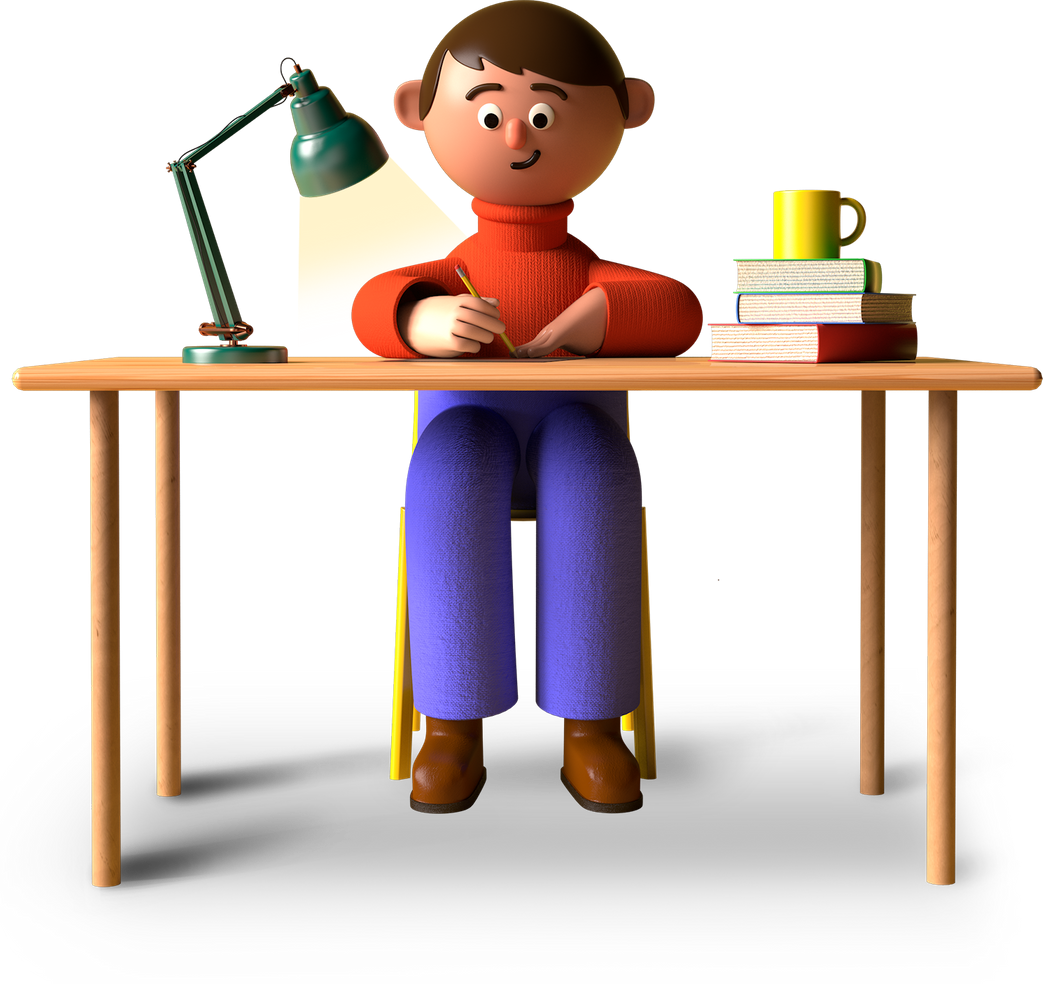 Find the H.C.F of 3, 6 and 10

       3               6               10
Determining the Highest Common Factor, H.C.F., of numbers grouped together.
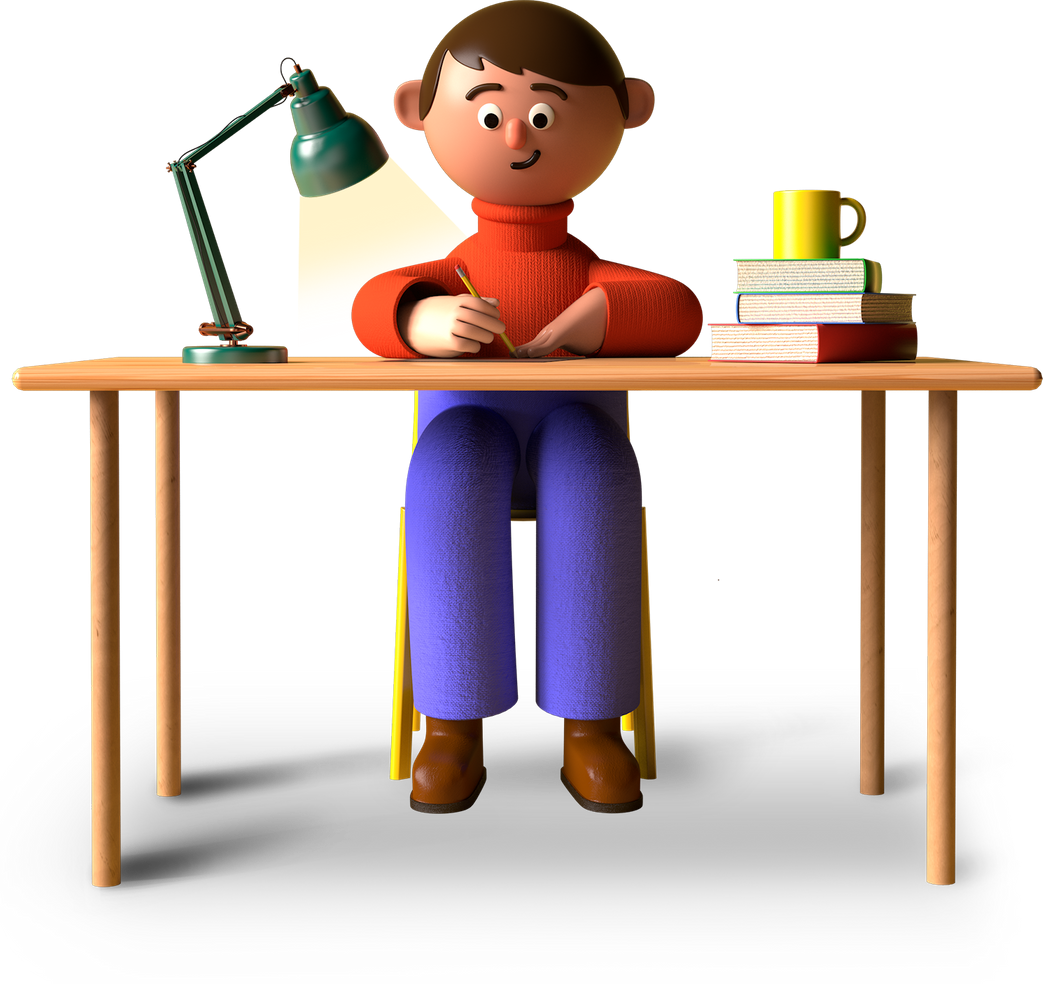 Find the H.C.F of 18, 36 and 40

       18             36           40
Determining the Highest Common Factor, H.C.F., of numbers grouped together.
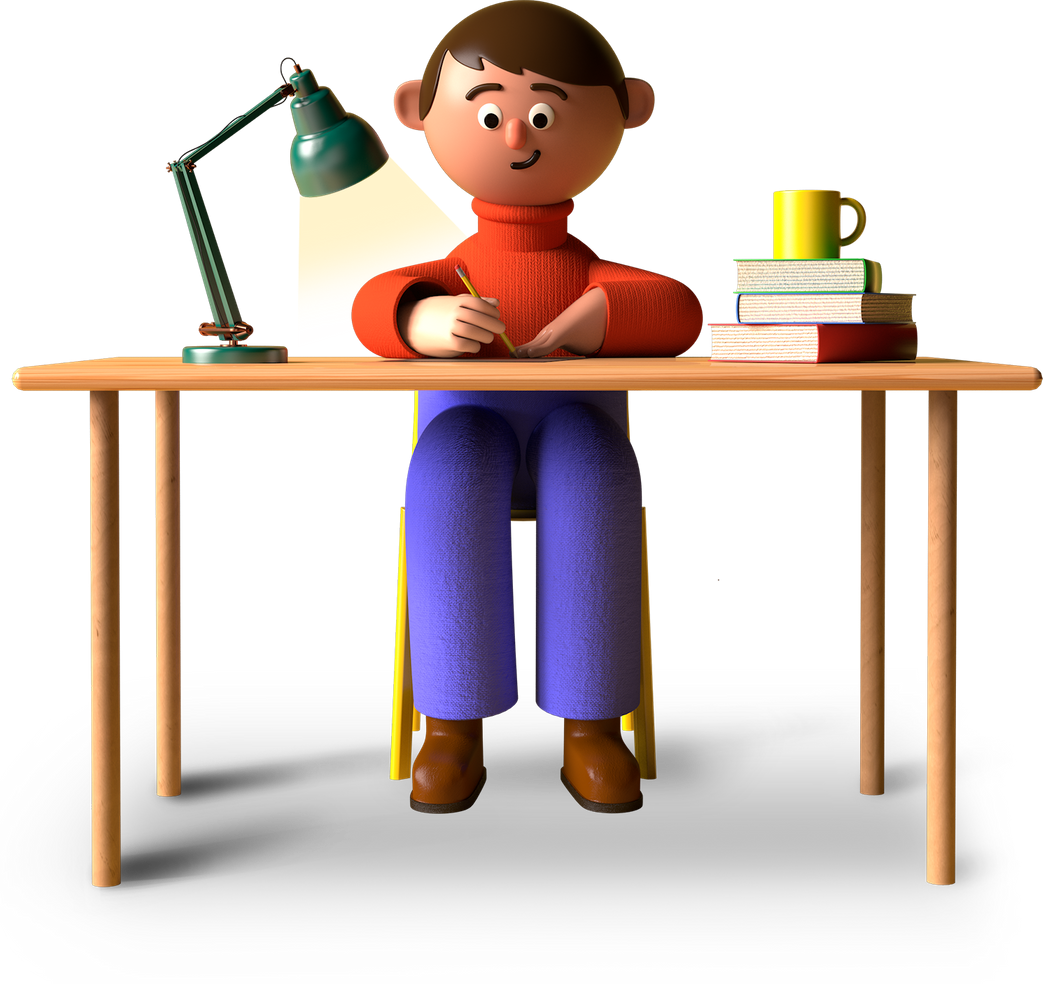 Find the H.C.F of 24, 36 and 60

       24             36           60
Determining the Lowest Common Multiple, L.C.M., of numbers grouped together.
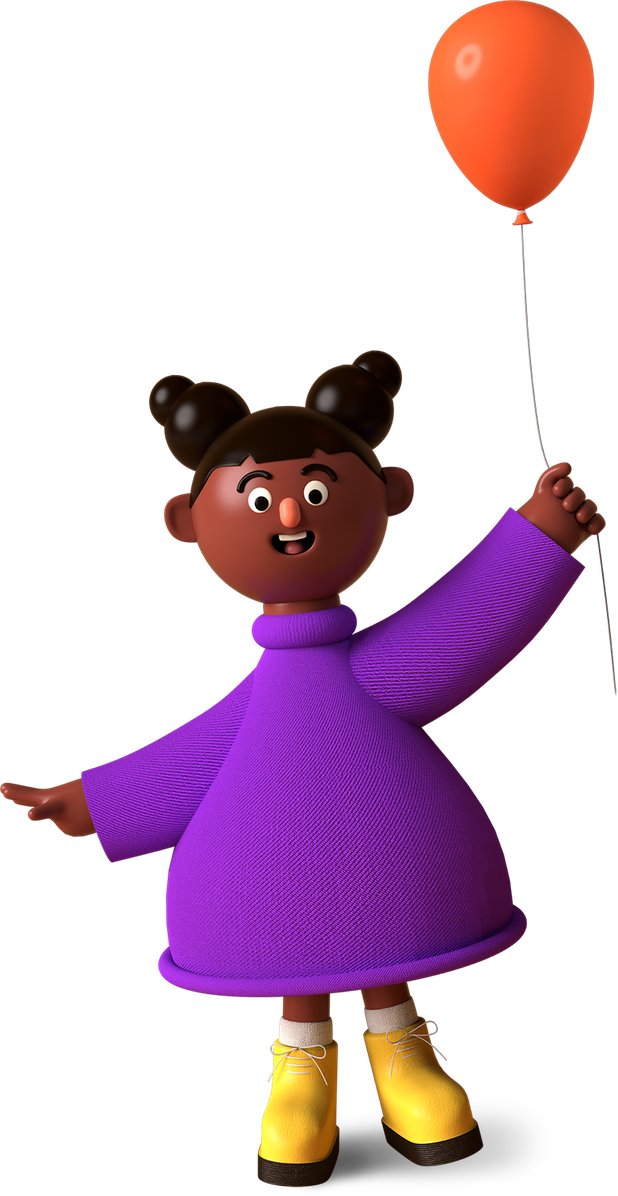 Find the L.C.M of 2, 3 and 5

       2               3              5
Determining the Lowest Common Multiple, L.C.M., of numbers grouped together.
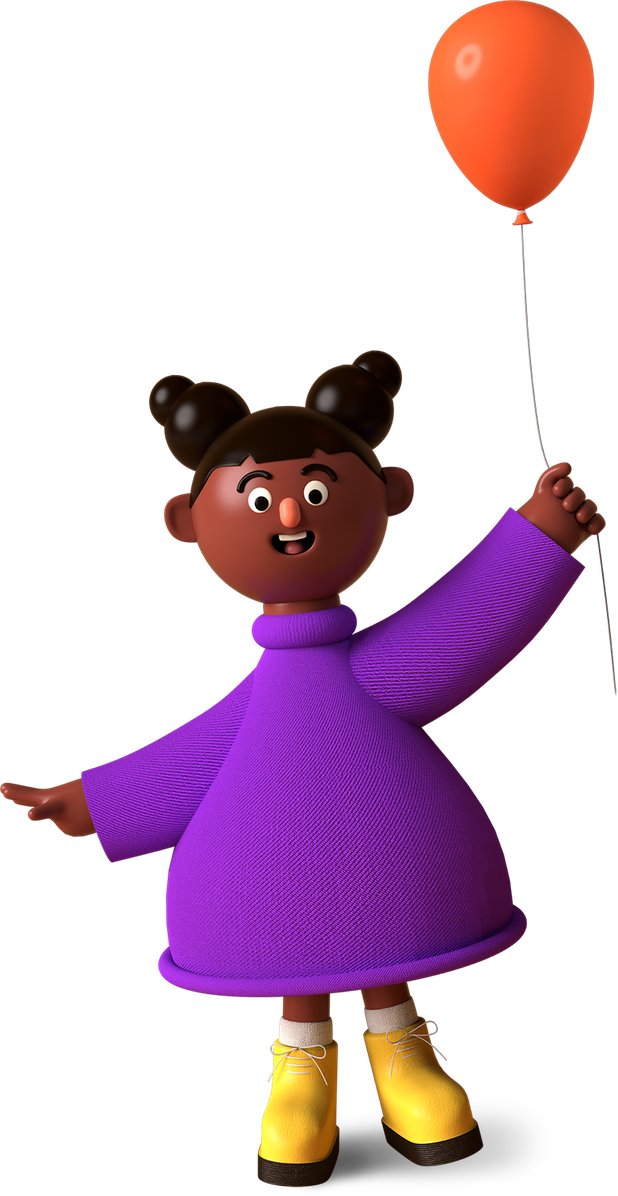 Find the L.C.M of 6, 12 and 15

       6               12              15
Determining the Lowest Common Multiple, L.C.M., of numbers grouped together.
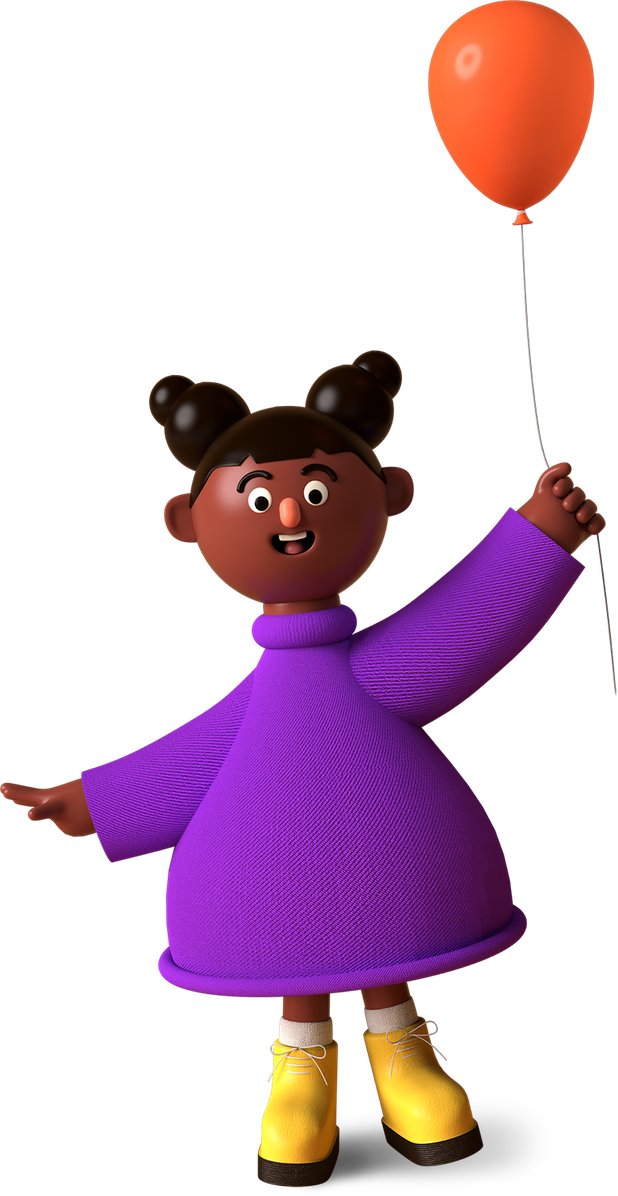 Find the L.C.M of 12, 18 and 42

       12               18              42
Determining the Lowest Common Multiple, L.C.M., of numbers grouped together.
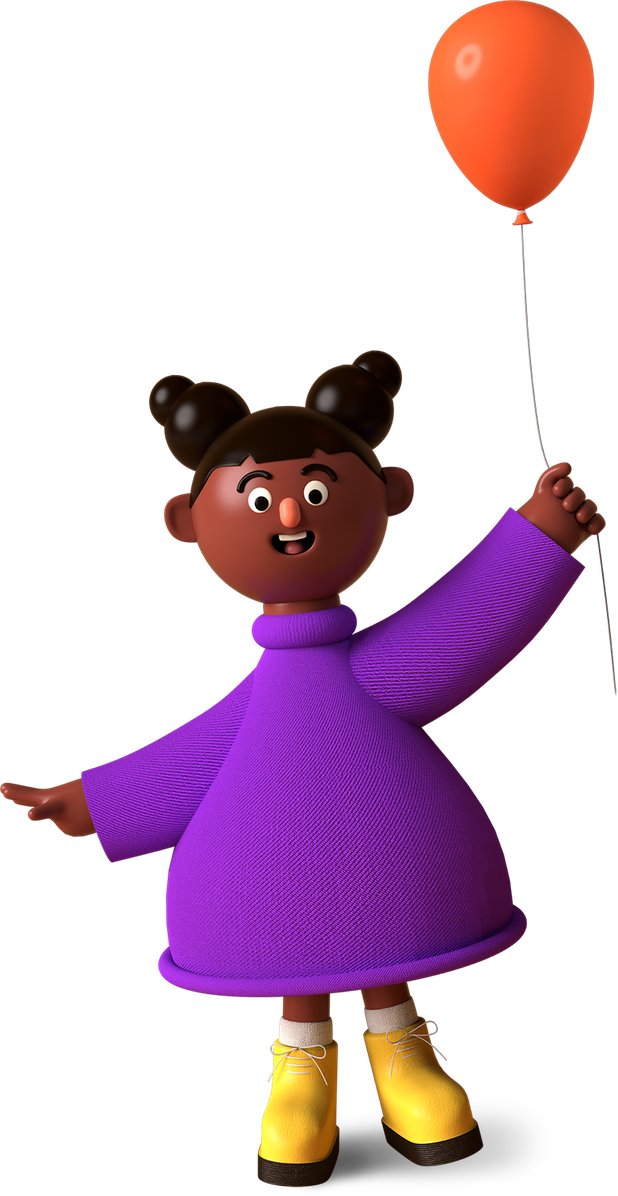 Find the L.C.M of 45, 60 and 110.

       45               60              110